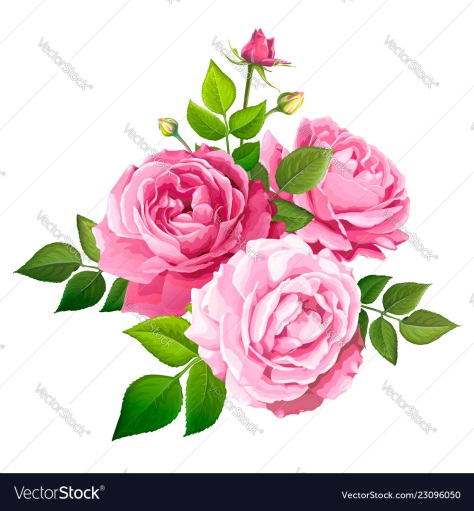 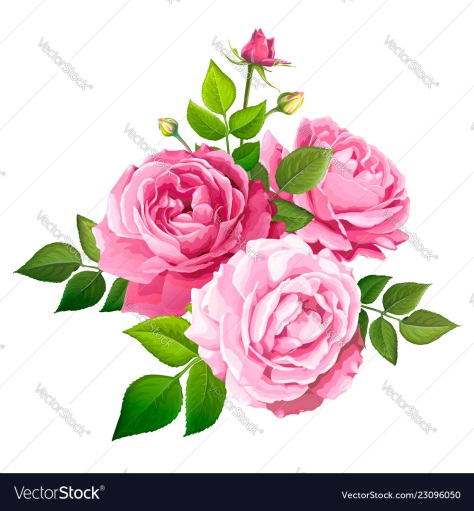 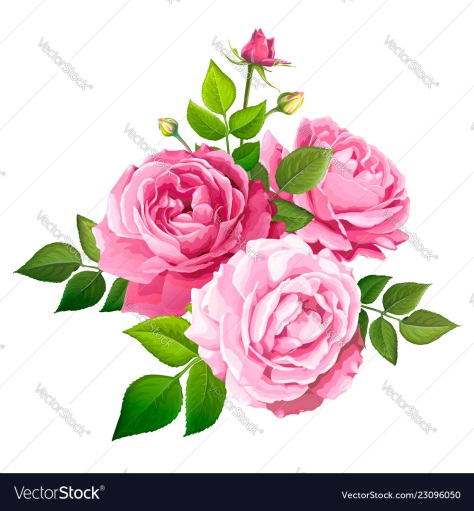 স্বাগতম
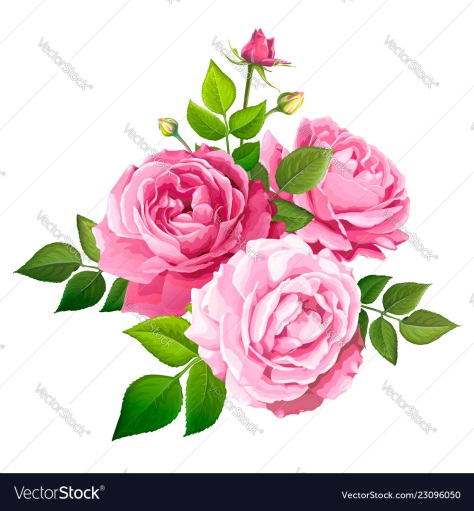 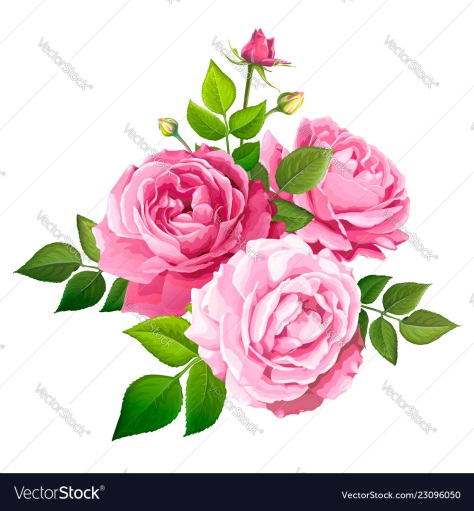 পরিচিতি
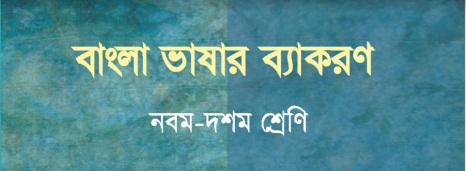 মোহাম্মদ সাইফুল ইসলাম চৌধুরী
সিনিয়র শিক্ষক
সি.জে.এম উচ্চ বিদ্যালয়
মোহরা,  চান্দগাঁও,  চট্রগ্রাম।
saifulcjm@gmail.com  Mob: 01991945882
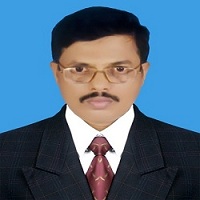 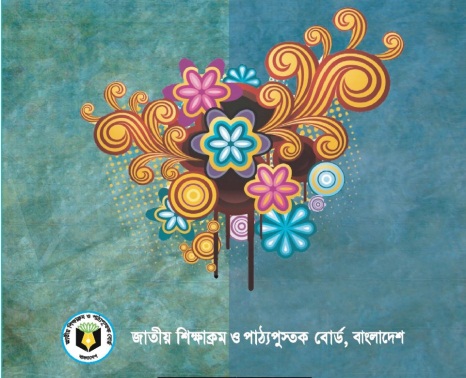 শ্রেণিঃ দশম
বিষয়ঃ বাংলা ভাষার ব্যাকরণ
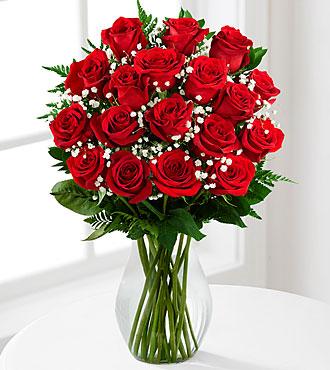 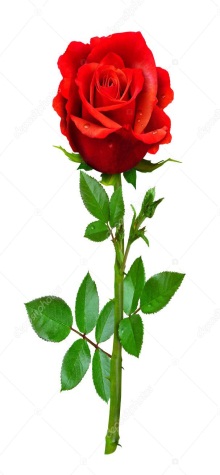 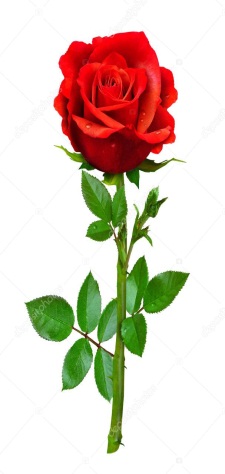 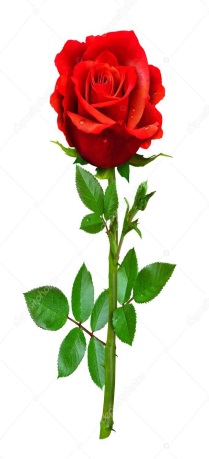 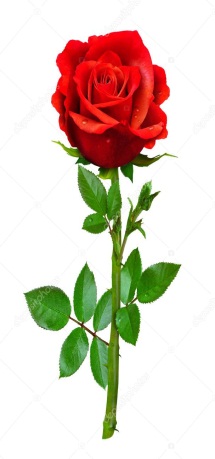 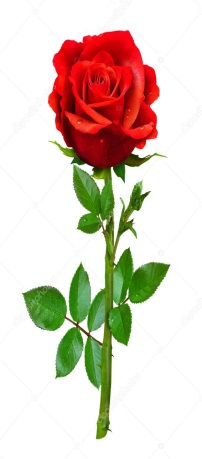 একাধিক ফুলকে এক সঙ্গে যুক্ত করার প্রক্রিয়াকে  ফুলের তোড়া বলে।
বাংলা ব্যাকরণে
অর্থ সম্বন্ধ আছে এমন একাধিক শব্দের এক সঙ্গে যুক্ত হয়ে একটি নতুন শব্দ গঠনের প্রক্রিয়াকে বলে -
সমাস
আজকের পাঠ
সমাস
কর্মধারয় সমাস
শিখনফল
আজকের পাঠ শেষে শিক্ষার্থীরা --
 ১। সমাস  এর সংজ্ঞা  বলতে পারবে।
২।  সমাস এর শ্রেণী বিভাগ করতে পারবে। 
৩।  কর্মধারয় সমাস আলাদাভাবে চিহ্নিত করতে পারবে।
সমাস
সমাস প্রধানত ছয় প্রকারঃ
কর্মধারয় সমাস
যেখানে বিশেষণ বা বিশেষণভাবাপন্ন পদের সাথে বিশেষ্য বা বিশেষ্যভাবাপন্ন পদের সমাস হয় এবং পরপদের অর্থই প্রধান রূপে প্রতীয়মান হয়, তাকে কর্মধারয় সমাস বলে।
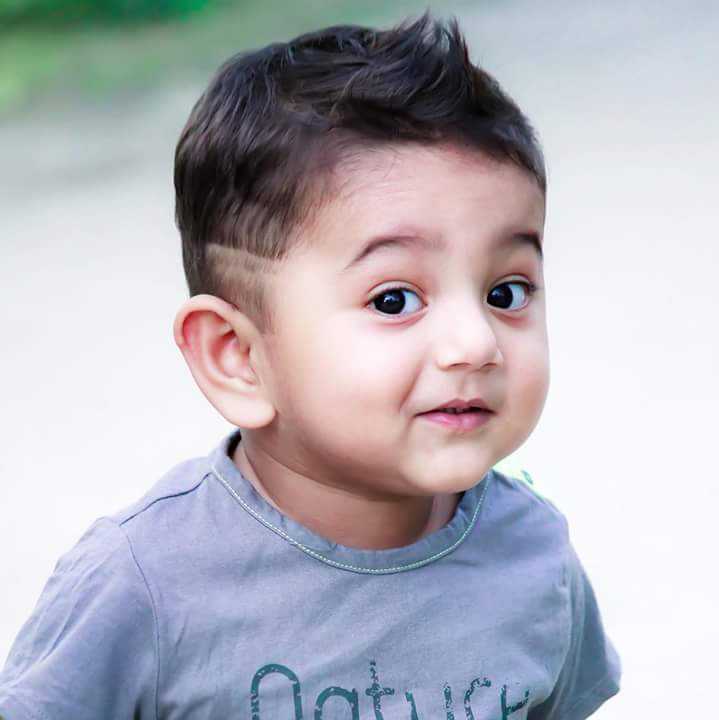 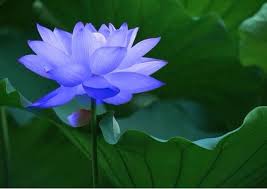 নীল যে পদ্ম = নীলপদ্ম,
শান্ত অথচ শিষ্ট = শান্তশিষ্ট
কর্মধারয় সমাস যেভাবে সাধিত হয়
দুটি বিশেষণ পদে একটি বিশেষ্যকে বোঝালে। 
যেমন – যে চালাক সেই চতুর = চালাক-চতুর
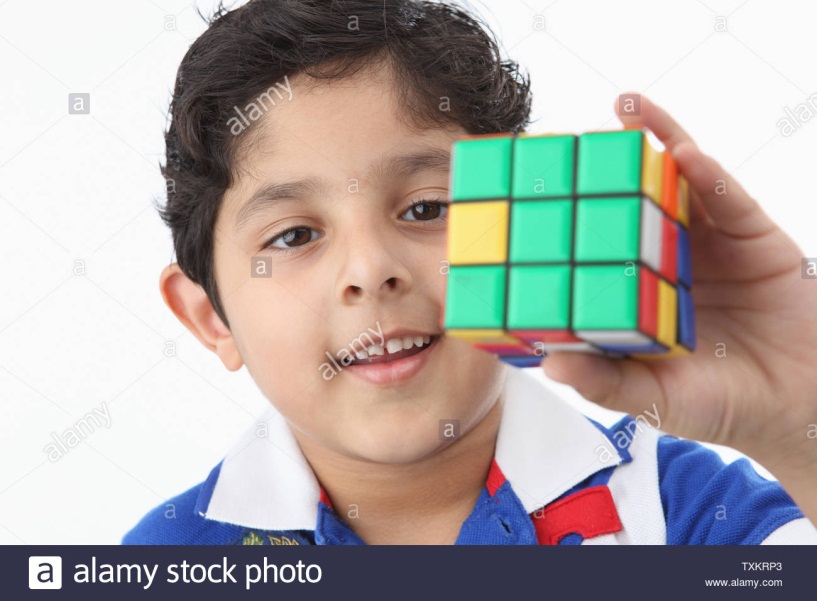 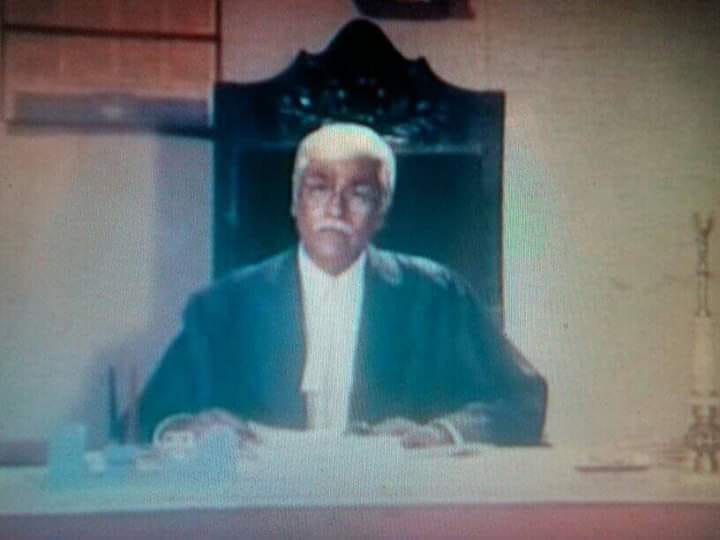 ২. দুটি বিশেষ্য পদে একই ব্যক্তি বা বস্তুকে বোঝালে। 
যেমন – যিনি জজ তিনিই সাহেব = জজ সাহেব
৩.কার্যে পরম্পরা বোঝাতে দুটি কৃদন্ত বিশেষণ পদেও কর্মধারয় সমাস হয়। 
              যেমন – আগে ধোয়া পরে মোছা = ধোয়ামোছা
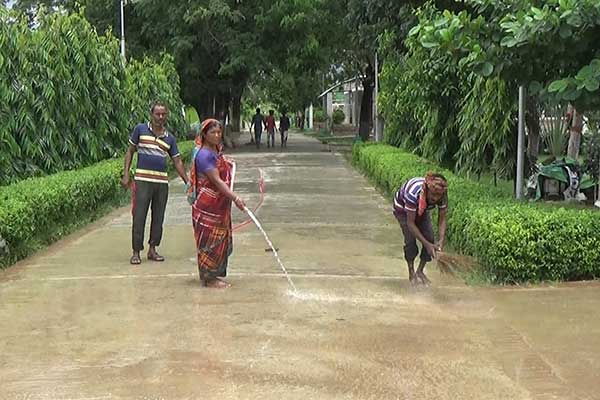 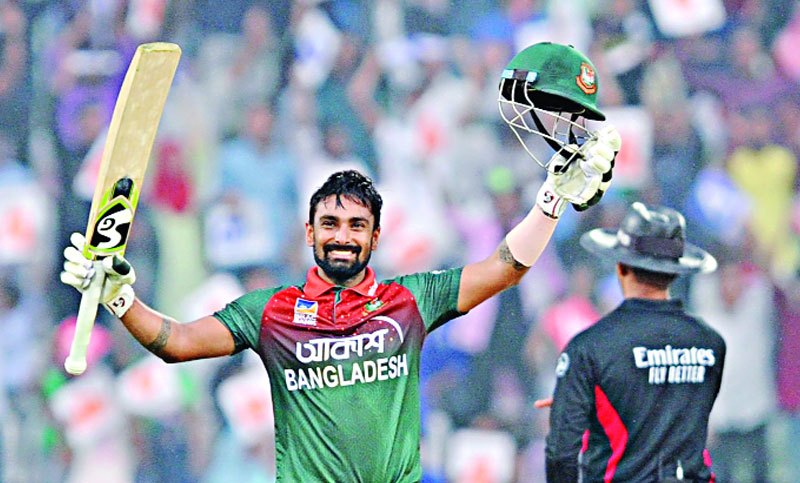 ৪. পূর্বপদে স্ত্রীবাচক বিশেষণ থাকলে কর্মধারয় সমাসে সেটি পুরুষ বাচক হয় । 
                      যেমন – মহতী যে কীর্তি = মহাকীর্তি
৫. বিশেষণবাচক মহান বা মহৎ শব্দ পূর্বপদ হলে, ‘মহান ও মহৎ’ স্থানে মহা হয়।                 যেমন – মহান যে নবি = মহানবি
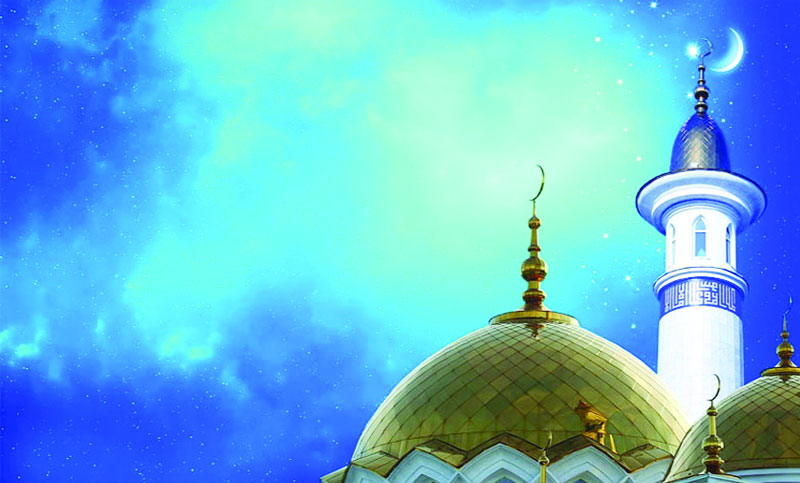 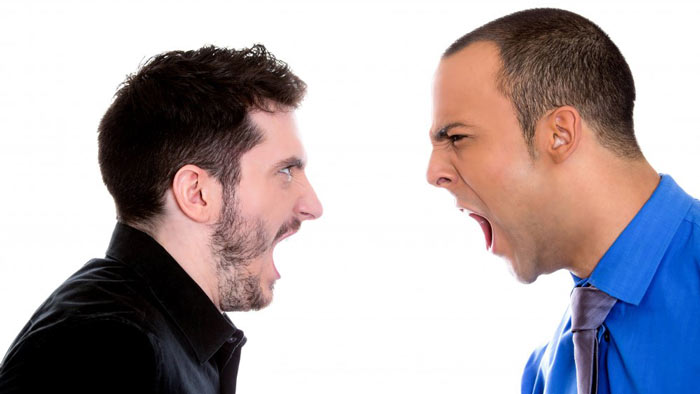 ৬. পূর্বপদে ‘কু’ বিশেষণ থাকলে এবং পরপদের প্রথমে স্বরধ্বনি থাকলে ‘কু’ স্থানে ‘কৎ’ হয় ।     যেমন – কু যে আচার = কদাচার
৭. পরপদে ‘রাজা’ শব্দ থাকলে কর্মধারয় সমাসে ‘রাজ’ হয়। 
যেমন – মহান যে রাজা = মহারাজ
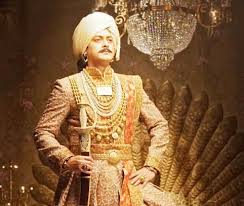 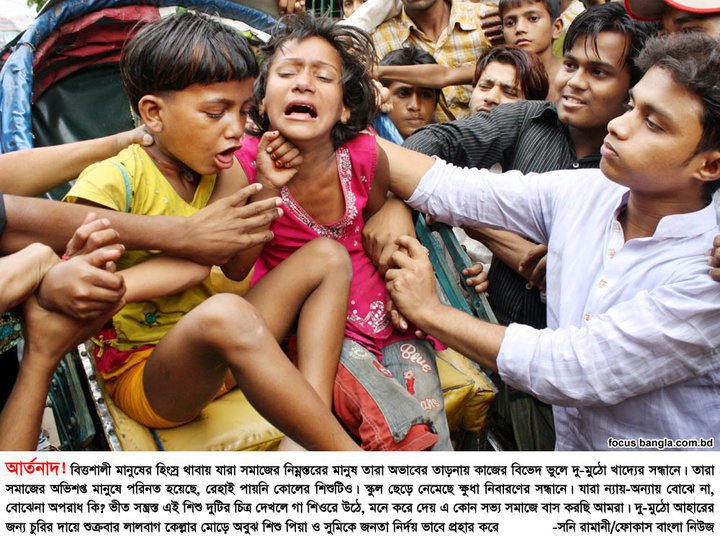 ৮. বিশেষণ ও বিশেষ্য পদে কর্মধারয় সমাস হলে কখনো কখনো বিশেষণ পরে আসে, বিশেষ্য আগে যায়। 
                            যেমন – অধম যে নর = নরাধম
কর্মধারয় সমাসের প্রকারভেদ
কর্মধারয় সমাস চার প্রকার
১. মধ্যপদলোপী কর্মধারয়
২. উপমান কর্মধারয়
৩. উপমিত কর্মধারয়
৪. রূপক কর্মধারয়
১.মধ্যপদলোপী কর্মধারয় সমাস
যে কর্মধারয় সমাসে ব্যাসবাক্যের মধ্যপদ লোপ হয়, তাকে মধ্যপদলোপী কর্মধারয় সমাস বলে।
সিংহ চিহ্নিত আসন = সিংহাসন,
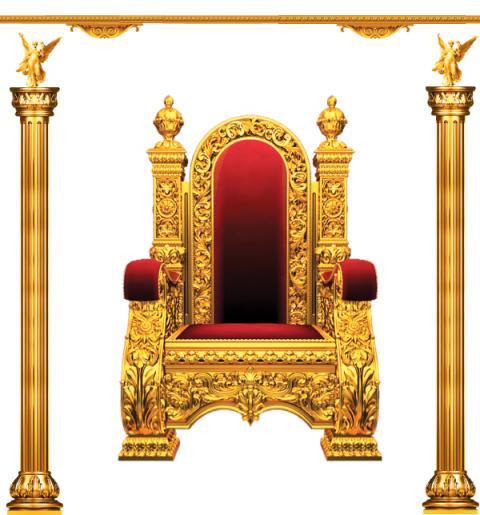 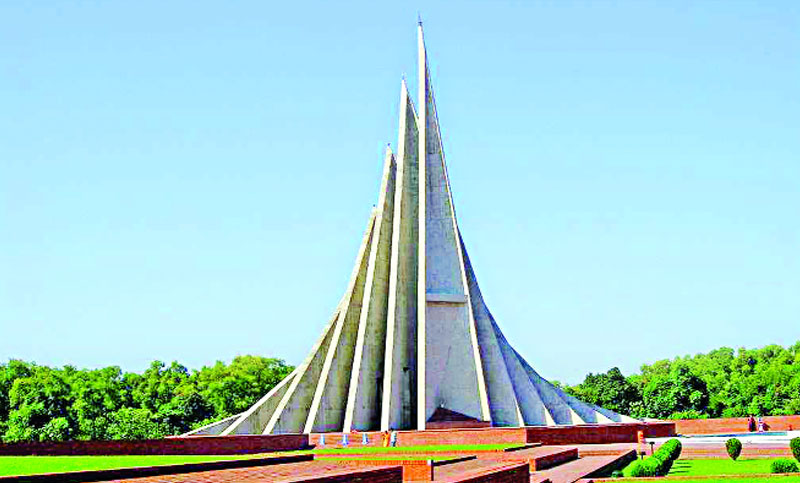 স্মৃতি রক্ষার্থে সৌধ =স্মৃতিসৌধ
২.  উপমান কর্মধারয় সমাস
সাধারণ ধর্মবাচক পদের সাথে উপমানবাচক পদের যে সমাস হয়, তাকে উপমান কর্মধারয় সমাস বলে।
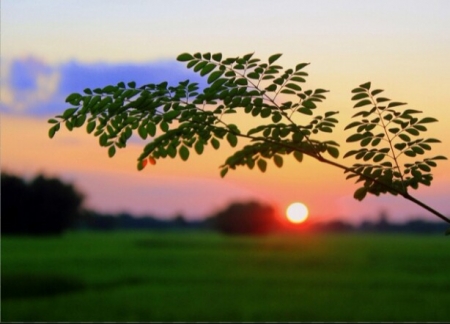 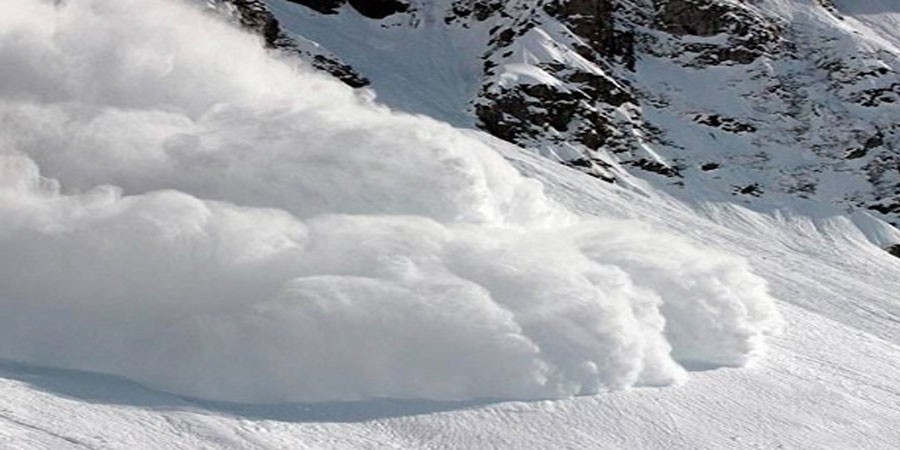 তুষারের ন্যায় শুভ্র = তুষারশুভ্র,  অরুণের ন্যায় রাঙা = অরুণরাঙা
৩. উপমিত কর্মধারয় সমাস
সাধারণ গুণের উল্লেখ না করে উপমেয় পদের সাথে উপমানের যে সমাস হয়, তাকে উপমিত কর্মধারয় সমাস বলে।
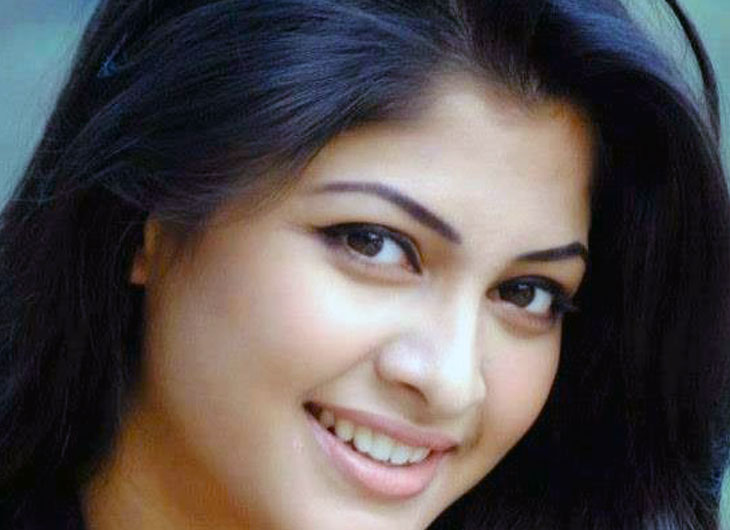 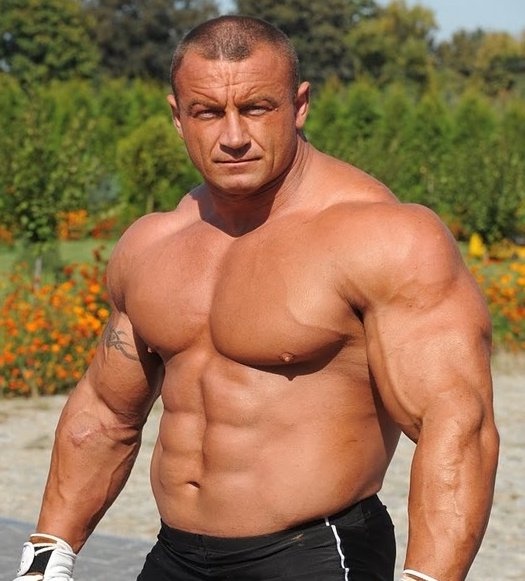 মুখ চন্দ্রের ন্যায় = চন্দ্রমুখ ,  পুরুষ সিংহের ন্যায় = সিংহপুরুষ।
৪. রূপক কর্মধারয় সমাস
উপমান ও উপমেয়ের মধ্যে অভিন্নতা কল্পনা করা হলে, রূপক কর্মধারয় সমাস হয়।
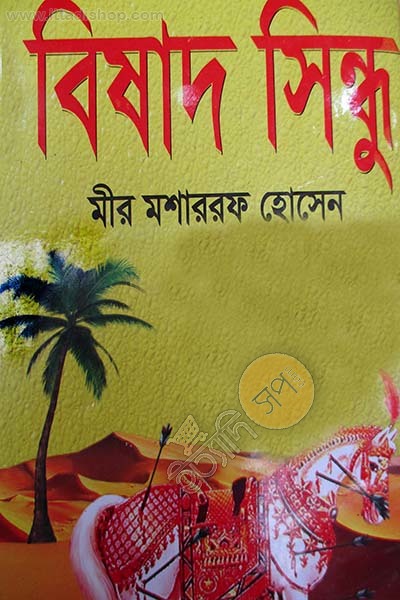 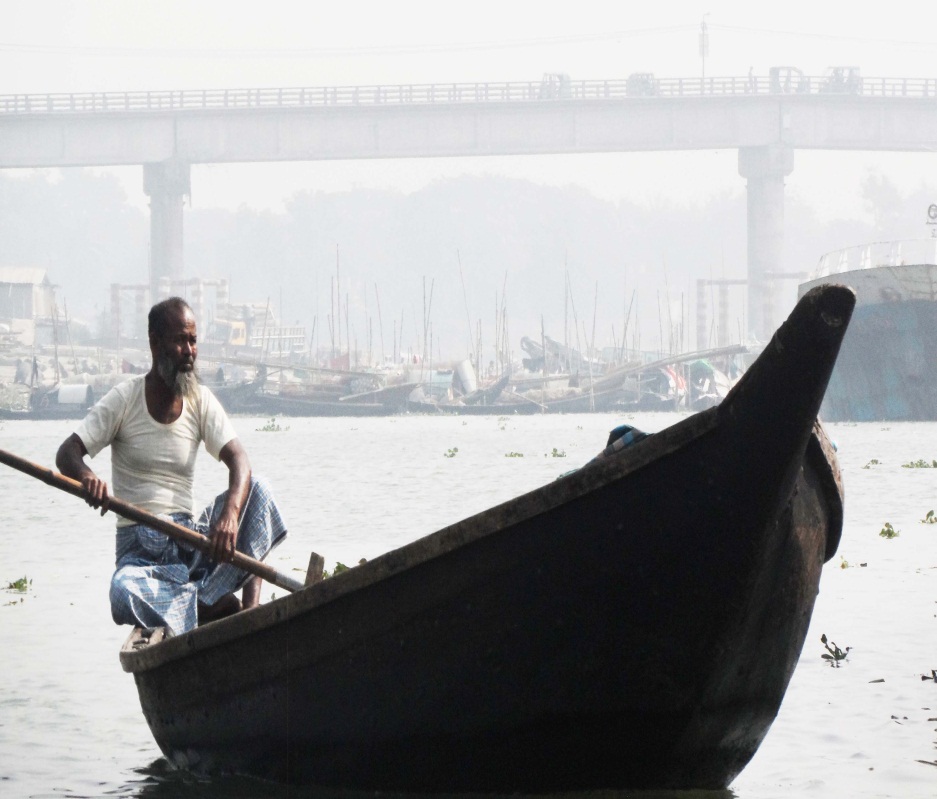 বিষাদ রূপ সিন্ধু = বিষাদসিন্ধু,  মন রূপ মাঝি = মনমাঝি।
মূল্যায়ন
১. ‘সমাস শব্দের অর্থ –
সমাস শব্দের অর্থ – সংক্ষেপ, মিলন, একাধিক পদের একপদীকরণ।
২. ব্যাসবাক্য কাকে বলে?
সমস্তপদকে ভেঙ্গে যে বাক্যাংশ করা হয় তার নাম ব্যাসবাক্য।
৩. মধ্যপদলোপী কর্মধারয় সমাস কাকে বলে?
যে কর্মধারয় সমাসে ব্যাসবাক্যের মধ্যপদ লোপ হয়, তাকে মধ্যপদলোপী কর্মধারয় সমাস বলে।
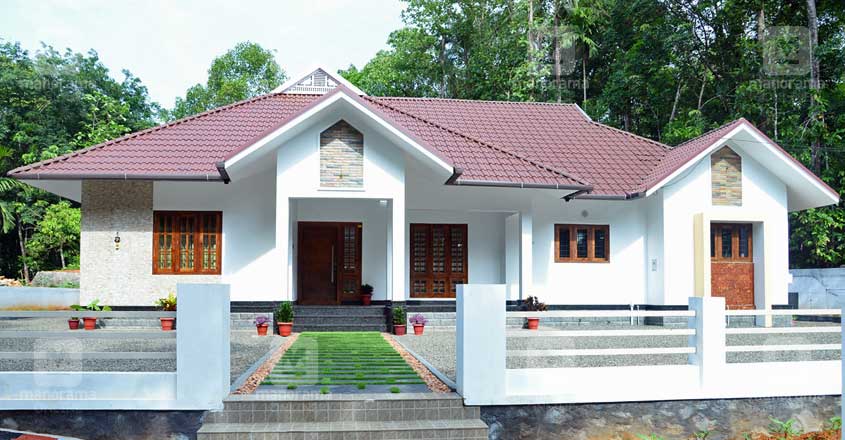 বাড়ির কাজ
সমাস কাকে বলে? নিচের শব্দগুলির ব্যাসবাক্য সহ সমাস নির্ণয় কর।
সাহিত্যসভা,       মহানবি,      তুষারশুভ্র ,     অরুণরাঙা,  বিষাদসিন্ধু,         মনমাঝি।
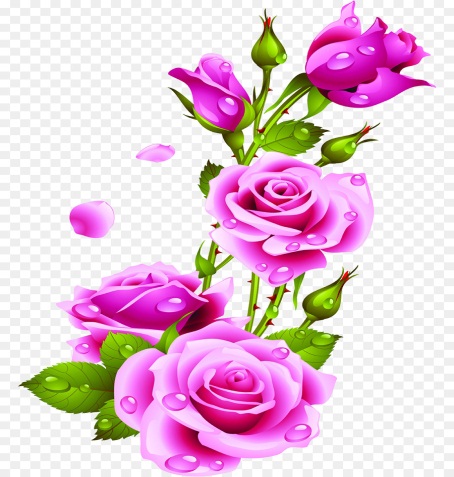 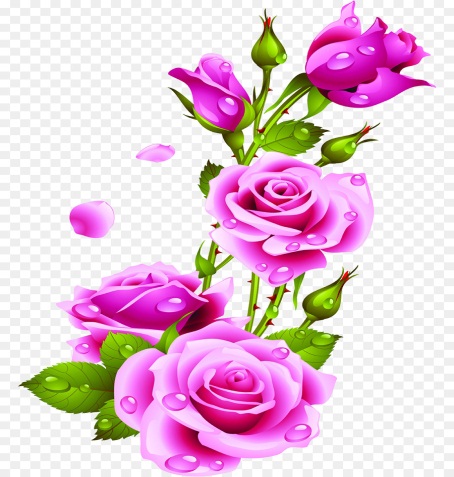 তোমাদের সবাইকে ধন্যবাদ
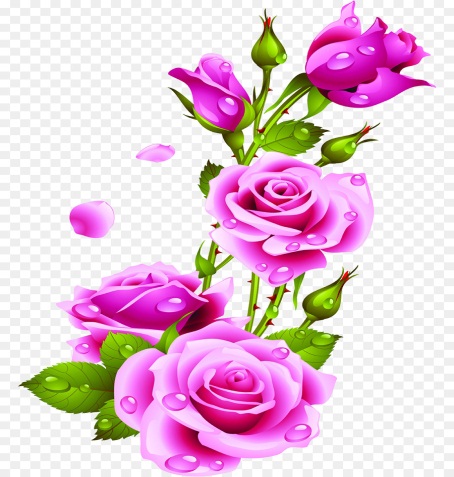 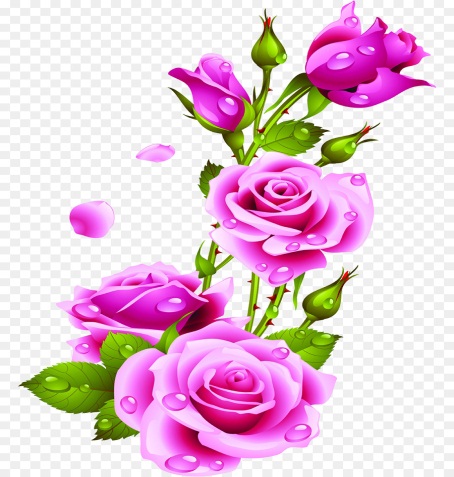